Segmentni oblik linearne funkcije
Segmentni oblik linearne funkcije
Podsjetnik:
Linearna funkcija se može zapisati:
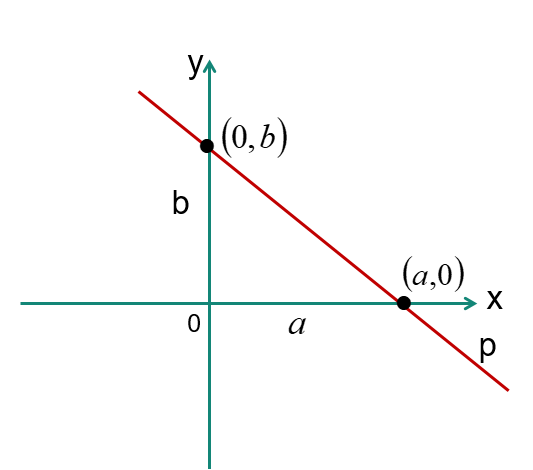 Postavlja se pitanje kako prelazimo sa jednog oblika na drugi?
Primjer 1. Jednačinu prave 2x + 3y – 6 = 0 napisati u segmentnom obliku.
Primjer 2. Jednačinu prave 3x + 4y - 12 = 0 napisati u segmentnom obliku.
Domaći:
1. Napisati u segmentnom obliku jednačinu prave 2x + 5y - 10 = 0.
2.Napisati u segmentnom obliku jednačine pravih: